Cajas de repujado
(metalistería)
problemática
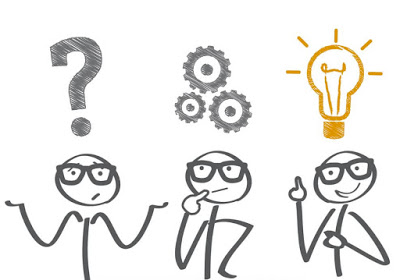 Cecilia Barón Muñoz
Silvia Jaqueline Hernández Hernández 
Jesus Nares Espinoza
Problemas detectados.
Uno de los mayores problemas que tiene nuestra artesana es el tiempo que pierde al tener que esperar que el resanador seque, teniendo que esperar hasta una semana para poder terminar las piezas elaboradas.
También nos comentó que ahora le es más difícil vender sus piezas ya que los clientes buscan algo que pueda ser de mayor utilidad, por ello dice que la innovación es muy importante para seguir teniendo ventas.
REQUERIMIENTOS.
De rápido secado
Fácil uso 
Resistente
Flexible
Económico
REQUERIMIENTOS.
Innovador 
Funcional 
De fácil fabricación
Bajos costos 
Llamativos 
De gran éxito
Ergonómico 

 Moderno 

Resistente 

Ligera
Propuestas.
Reemplazar el resanador para así se puedan hacer más piezas en menos tiempo, pensamos en  alguna resina ya que cataliza con mayor rapidez y le permite elaborar más piezas en menos tiempo.
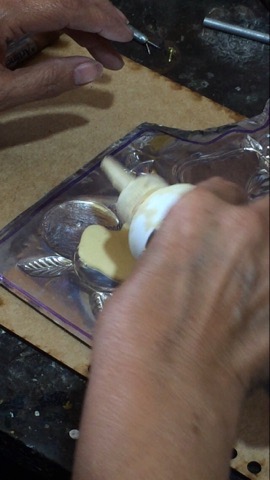 Propuestas
Elaborar objetos de repujado que sean más utilizados o vendidos en la actualidad, como pueden ser fundas de celulares, fundas o cajas para lentes, joyas, placas para perros, llaveros
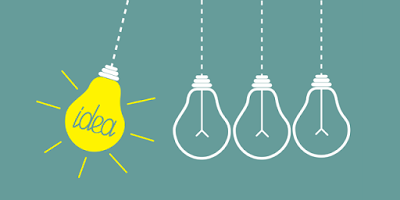 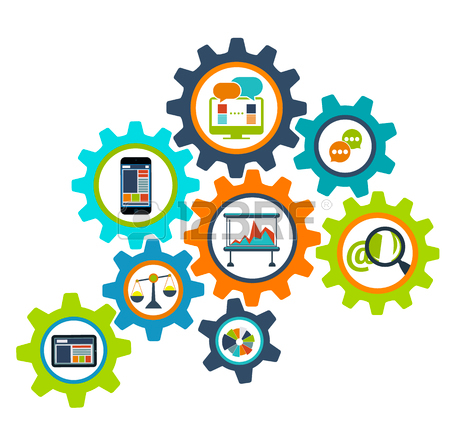 Proceso
Reemplazo de resanador por resina.
1. Comprar la resina y usar una carga para así disminuir el uso y costo de el producto.
2. Hacer todo el proceso de diseño y elaboración de repujado.
3. Preparar la resina, y usar en lugar del resanador usando el 2% de catalizador y un 70% de carga.
4. Dejar catalizar la pieza por aproximadamente 50min. 
5. Terminar con el proceso de repujado
Innovación de productos.
1. Elegir diseño, puede ser dado por el cliente.
2. Sacar medida de la funda del teléfono, y pasar el diseño al aluminio.
3. Hacer el proceso de resanar y los pasos necesarios y antes mencionados. 
4.Continuar con el  proceso de diseño, pintado, encapsulado y pegado final.